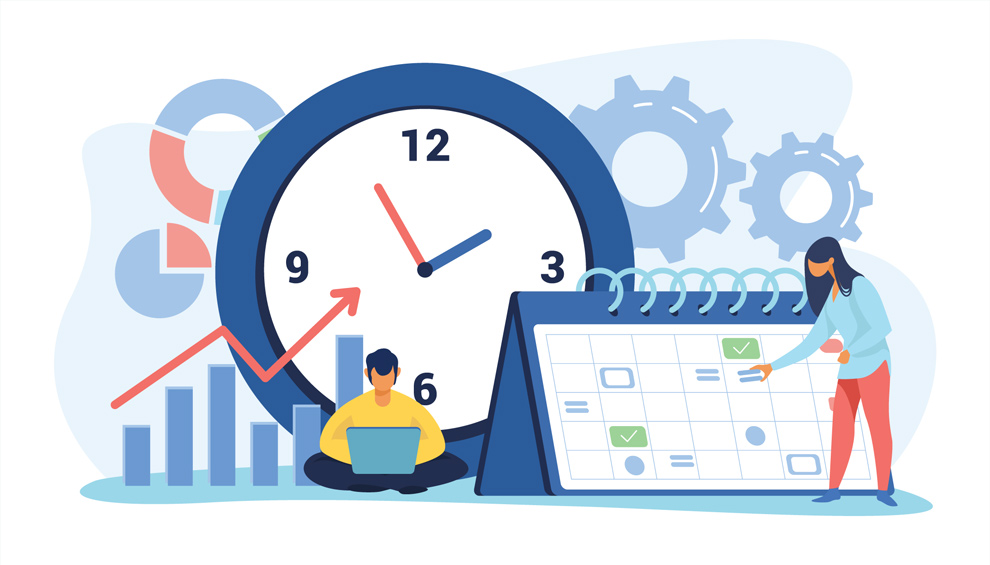 I AM 
JUST ONE PERSON!

How to reconcile on time when it feels like you have no time.
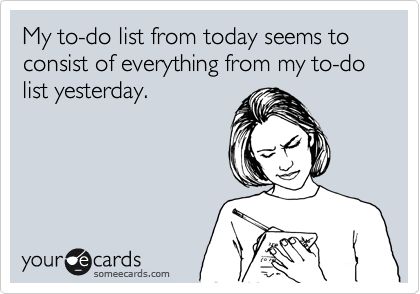 AGENDA
SETTING
THE 
FOUNDATION
WEEK
BY WEEK
STEPS
DEPARTMENT 
CARDS
APPROVALS
SETTING THE FOUNDATION
Tax exempt at time of purchase
Obtain receipts at time of purchase
Delegate when needed
Obtain necessary approvals ahead of time
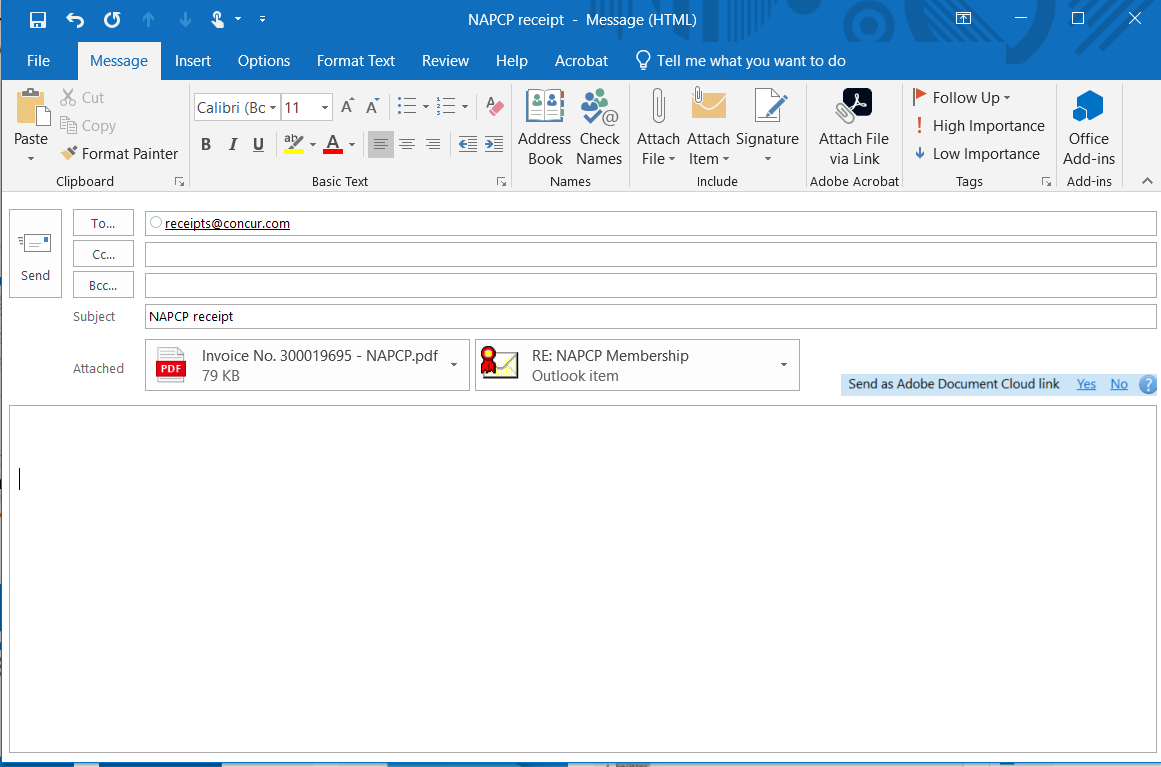 Get receipts into Concur as soon as you get them
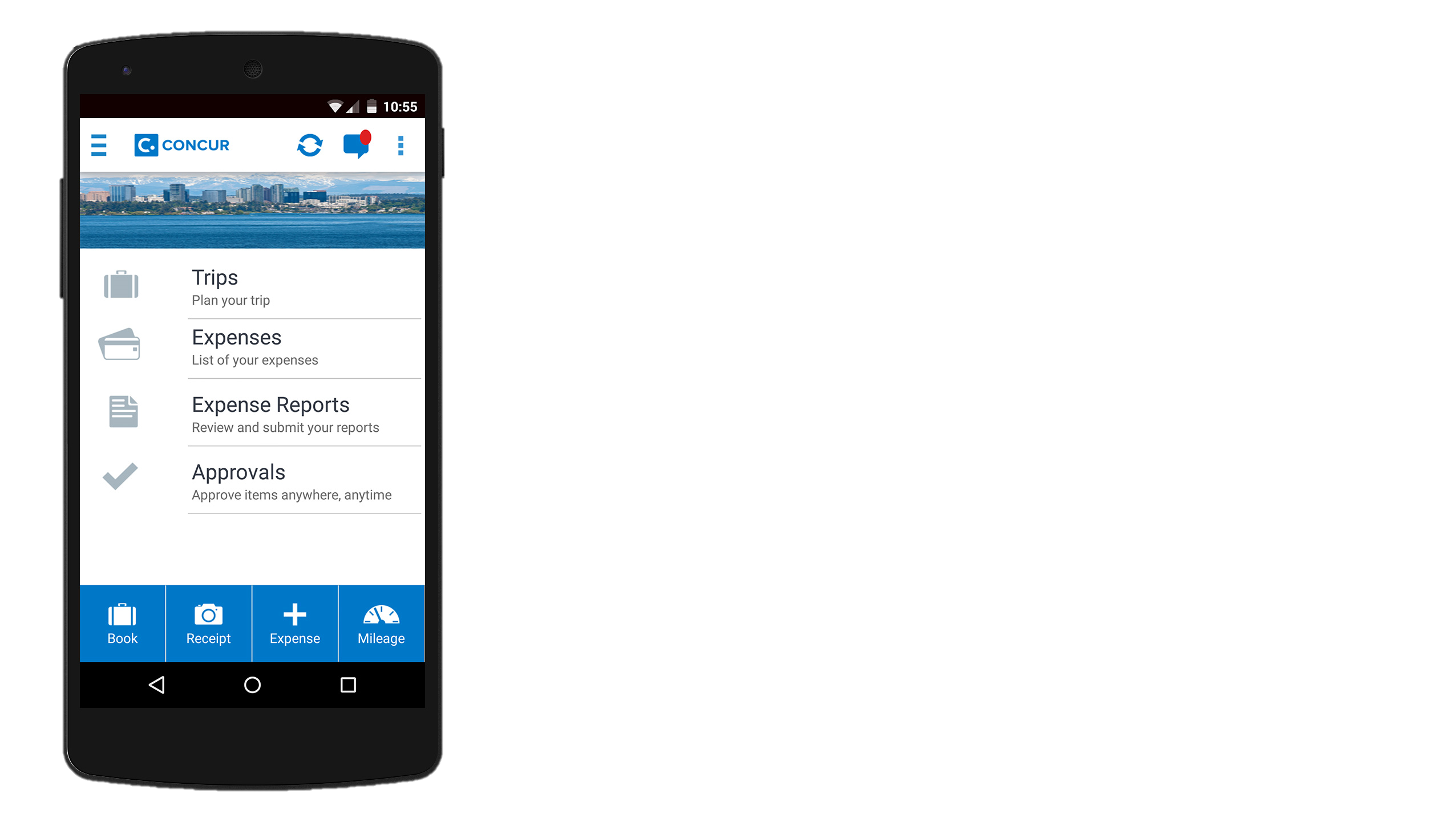 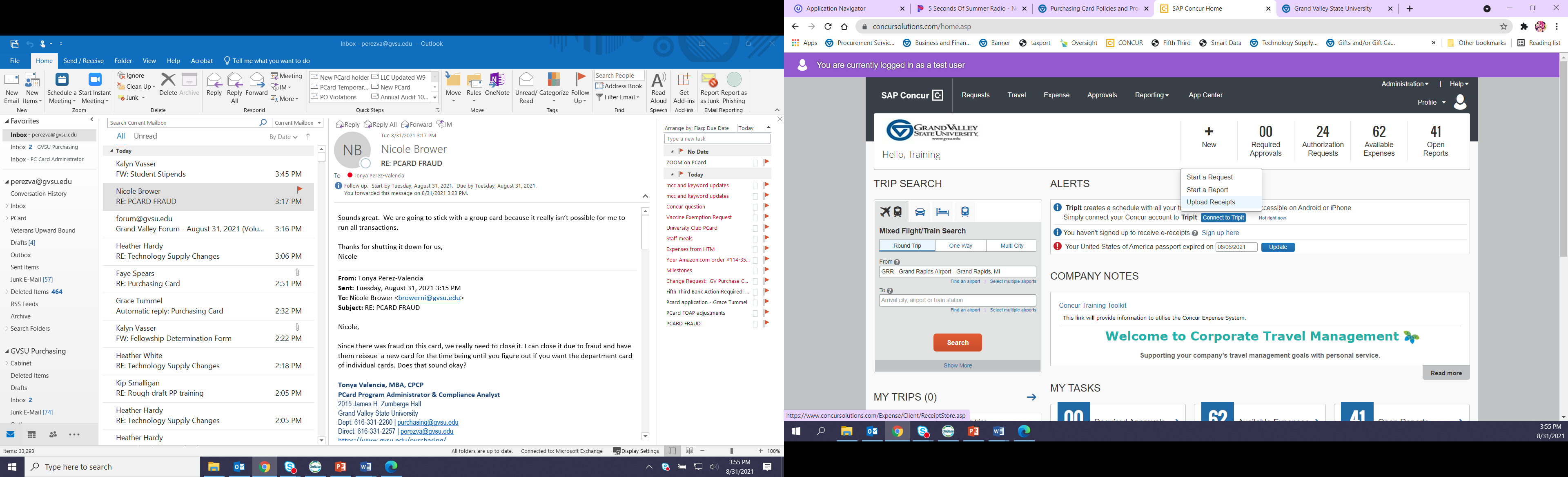 Put a reminder on your calendar 
Weekly & on 25th of the month.
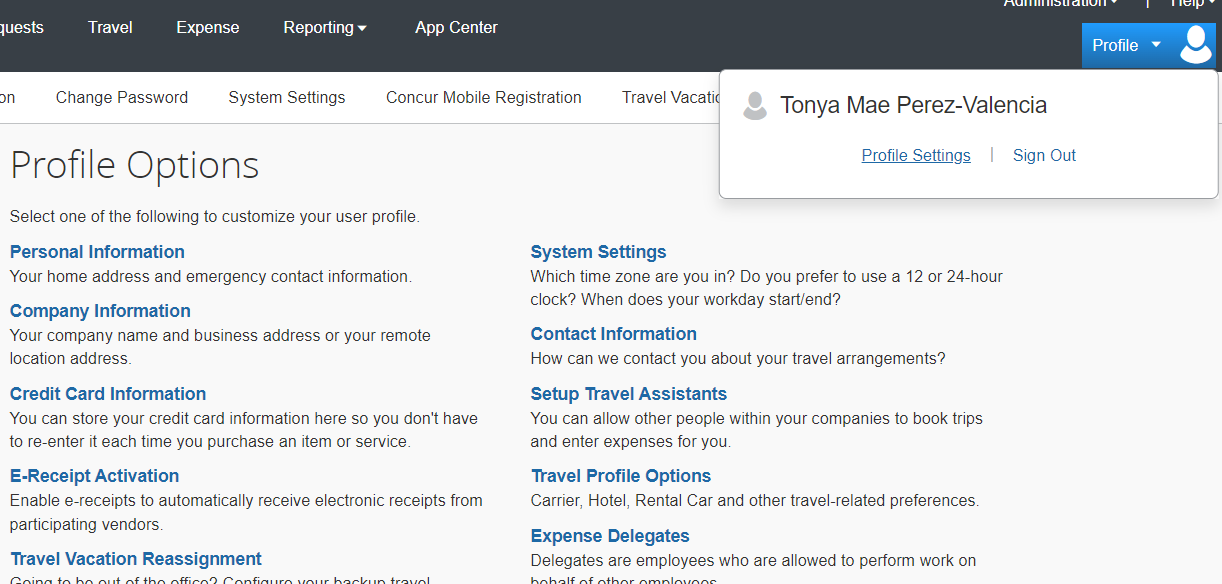 Create your expense report
Add any available expenses to the report
Upload your receipts to Concur
Edit/update all available expenses so you have no red warnings.
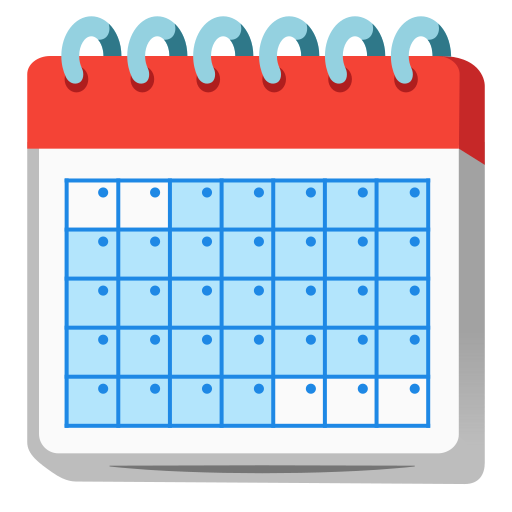 WEEK 1
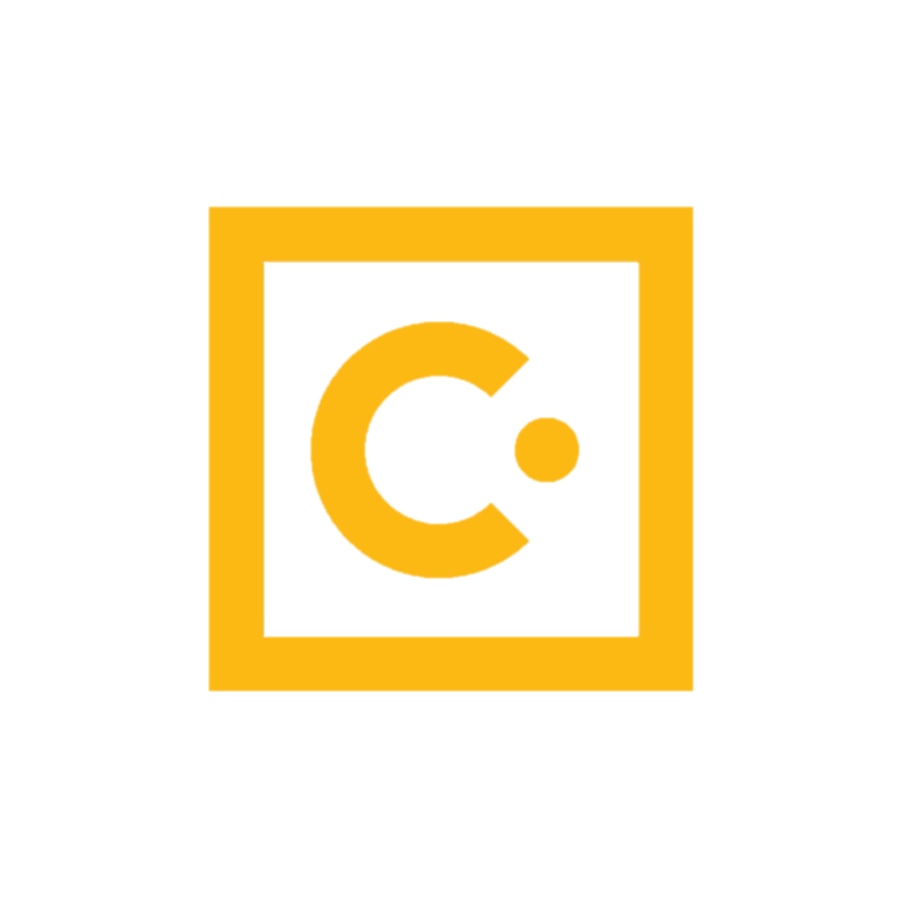 Go back into your report you already created
Add any available expenses to the report
Upload your receipts to Concur
Edit/update all available expenses so you have no red warnings.
WEEK 2-3
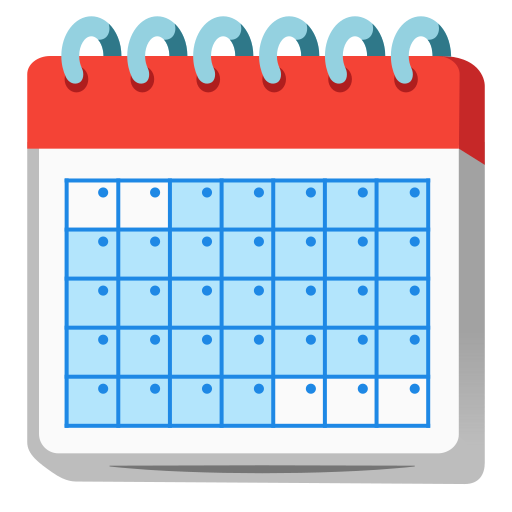 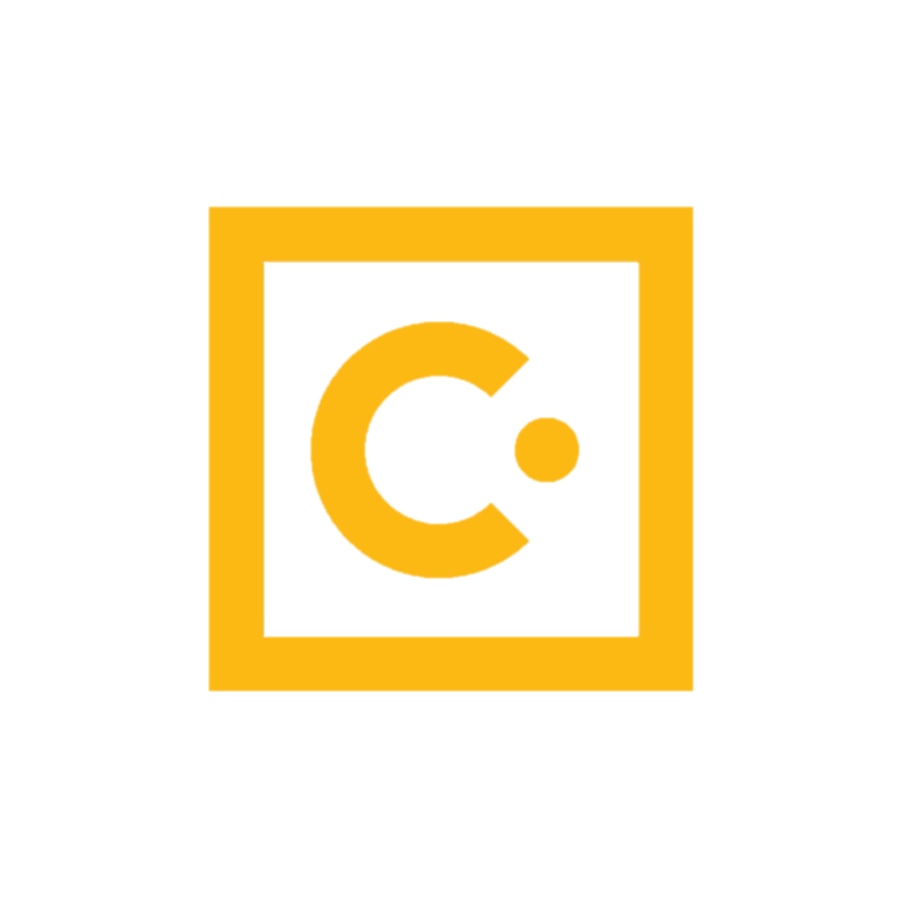 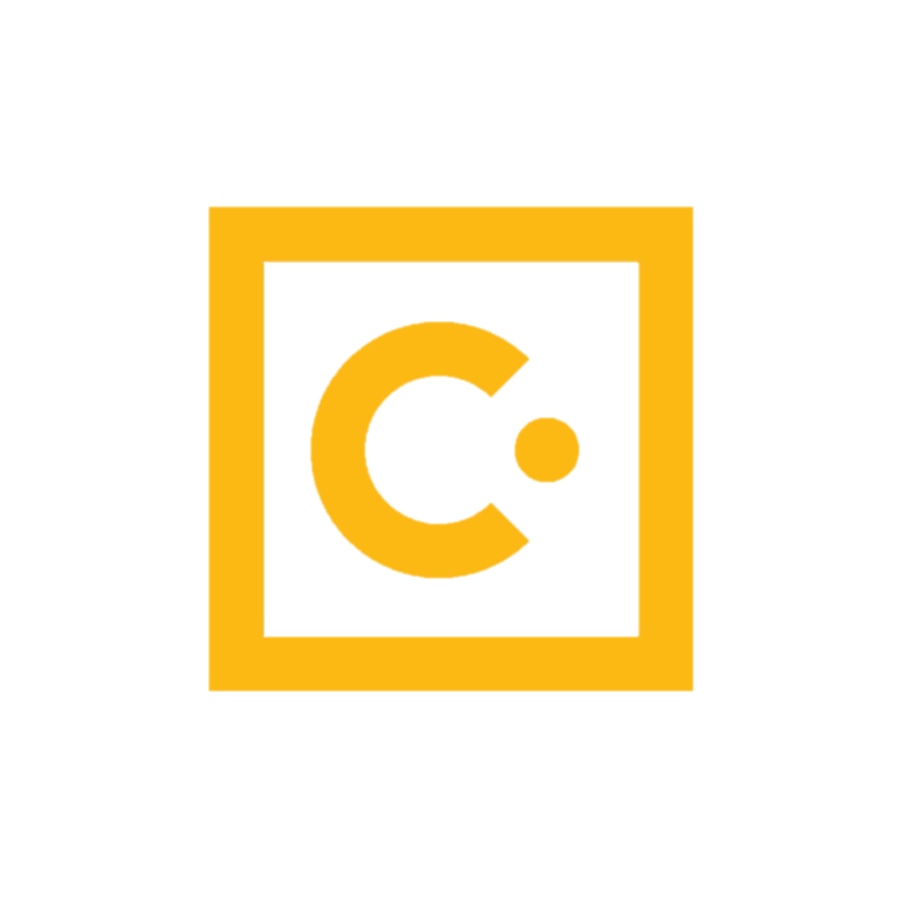 Go back into your report you already created
Add any available expenses to the report
Upload your receipts to Concur
Edit/update all available expenses so you have no red warnings.
 Submit for approval by last day of month.

TIP: Email your approver(s) if you know they won’t see the Concur notification
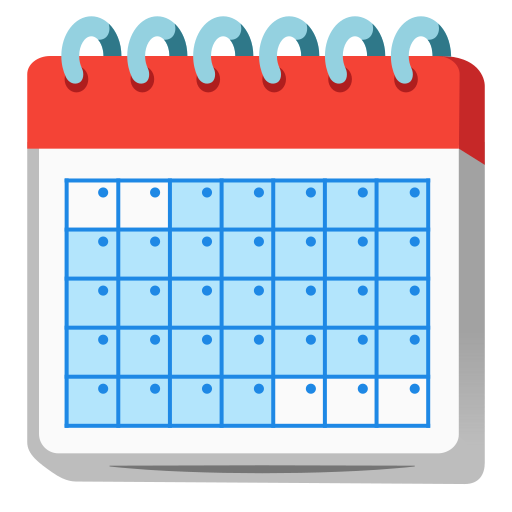 DAY 25
SUBMIT 
EXPENSE 
REPORT
DEPARTMENT CARDS
Use a transaction log in a shared L drive folder.
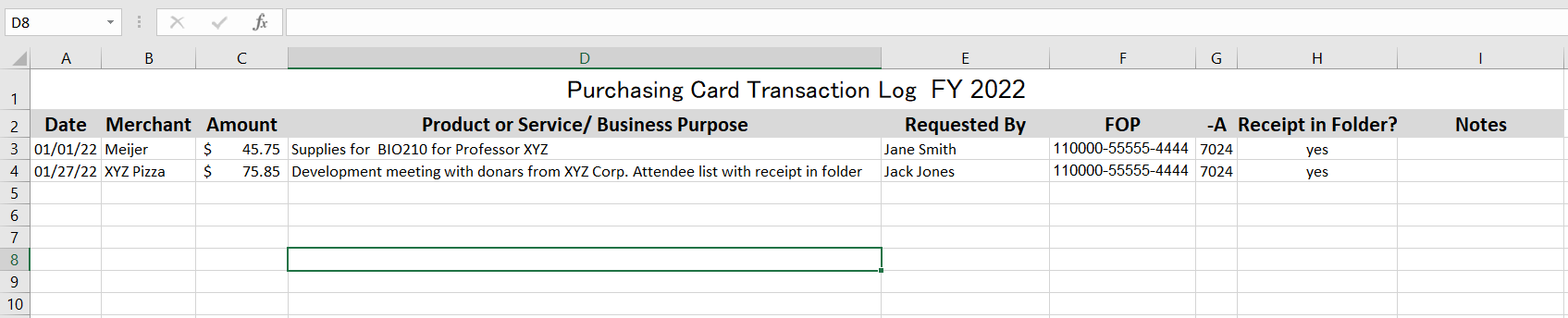 Have those who use the card upload their receipts to a folder on a shared L drive.
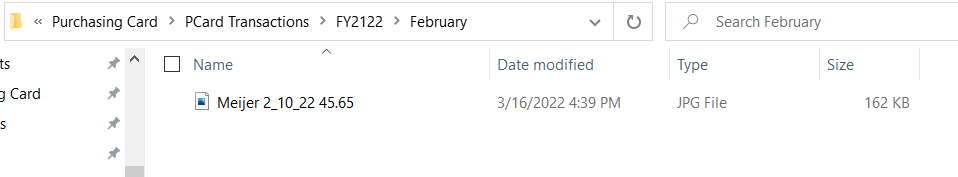 APPROVAL STAGE
Know who your approvers are
Communicate with your approvers
Make sure they are aware of the end of month deadline
Email them once you’ve submitted your expense report
Go back into Concur on last day of month to check that your approver has approved the report.